Τεχνητή Νοημοσύνη/Μηχανική Μάθηση – εφευρέσεις μικτού τύπου
Χαρακτηριστικά κύριας αξίωσης Μεθόδου
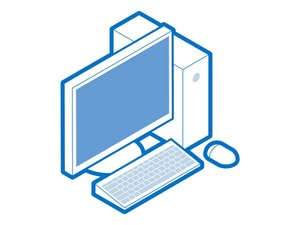 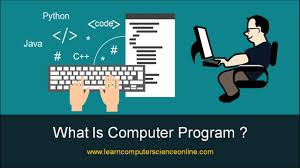 Η/Υ
Προγράμματα Η/Υ

ΤΝ/ΜΜ αλγόριθμοι

Μαθηματικές μέθοδοι
Τεχνικά χαρακτηριστικά;
Όχι
Ναι
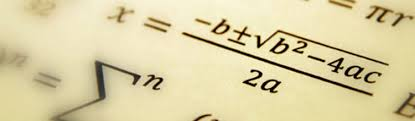 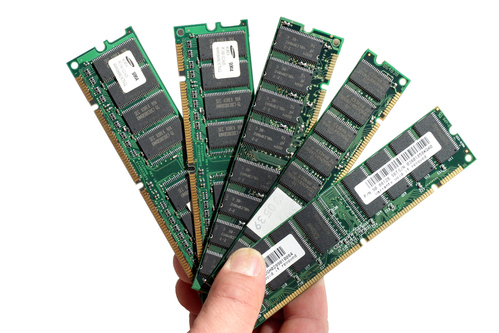 Τα μη τεχνικά χαρακτηριστικά συνεισφέρουν στο τεχνικό χαρακτήρα της εφεύρεσης;
μνήμη
τεχνικός χαρακτήρας
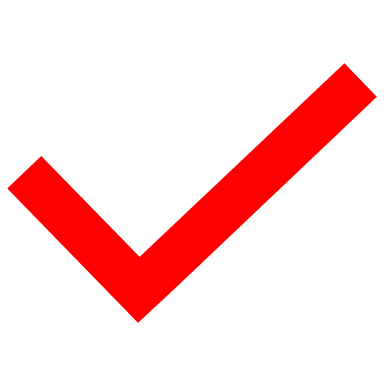 Όχι
Ναι
είσοδος
Μέθοδος που εφαρμόζεται σε Η/Υ
Κατά την εφαρμογή τους σε υπολογιστική συσκευή επεξεργασίας δεδομένων για συγκεκριμένο τεχνικό πεδίο
έξοδος
Τεχνικό πλεονέκτημα;
τεχνικός σκοπός/τεχνική χρήση
Κατά την προσαρμογή τους στις εσωτερικές λειτουργίες του Η/Υ για συγκεκριμένη τεχνική υλοποίηση
[Speaker Notes: Υπολογιστής PC Computer Repair Help: Learn How to Fix It Yourself.
Μνήμη RAM - ΠΡΟΣΩΠΙΚΟΣ ΗΛΕΚΤΡΟΝΙΚΟΣ ΥΠΟΛΟΓΙΣΤΗΣ
ΝΑΙ Male arm hand holding yes sign plate showing Vector Image
What Is Computer Program ? | Computer Programming Basics | Computer Coding]